ВИКТОРИНА
Стихи Пушкина
Вы в каждой школе смотрите с портрета,
И вашим взглядом детвора согрета
И слушает ребенок увлеченный
Рассказ о том, как ходит кот ученый,
И в каждом сердце, Пушкин, вы прочтете
Свои стихи. Они у нас в почете.
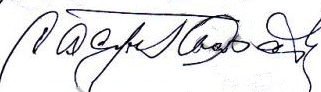 Автор-Эфендиев М.М.
1
5
9
13
17
2
6
10
14
18
3
7
11
15
19
4
8
12
16
20
Автор-Эфендиев М.М.
Как называется стихотворение, в котором есть следующие строки: 
«Роняет лес багряный свой убор…»?
«19 октября»
нажми
Автор-Эфендиев М.М.
Поводом к созданию какого стихотворения послужила услышанная Пушкиным грузинская мелодия в исполнении А.А.Олениной?
«Не пой, красавица, при мне»
Автор-Эфендиев М.М.
В этом стихотворении (дата написания — 1827 год) в иносказательной, аллегорической форме рассказывается о движении декабристов и о их судьбе, а также об участии лирического героя стихотворения в этом движении. Назовите это стихотворение
«Арион»
Автор-Эфендиев М.М.
Из какого стихотворения строки:Ты под окном своей светлицыГорюешь, будто на часах…»?
«Няне»
Автор-Эфендиев М.М.
Как называется сейчас город, где А.С.Пушкин учился в лицее?
Пушкин
Автор-Эфендиев М.М.
Какой великий русский поэт слушал стихи А.С.Пушкина на лицейском экзамене?
Г.Р.Державин
Автор-Эфендиев М.М.
С какими бранными словами обращается старуха к старику из «Сказки о рыбаке и рыбке»?
Дурачина ты, простофиля!
Автор-Эфендиев М.М.
Кому посвящено стихотворение «Я помню чудное мгновенье»?
А.П.Керн
Автор-Эфендиев М.М.
«Мой первый друг, мой друг бесценный!..» 
Кому посвятил эти строки А.С.Пушкин?
И.И.Пущину
Автор-Эфендиев М.М.
Как называется стихотворение, которое Пушкин-лицеист написал, чтобы прочитать на публичном экзамене 8 января 1815 года в честь перехода с младшего курса на старший?
«Воспоминания о Царском Селе»
Автор-Эфендиев М.М.
Одно из вольнолюбивых произведений Пушкина было опубликовано в 1827 году на французском языке (в прозаическом переводе) без подписи автора. Какое это произведение?
«Кинжал»
Автор-Эфендиев М.М.
Назовите произведение, из которого приведены следующие строки:
И долго буду тем любезен я народу, 
Что чувства добрые я лирой пробуждал
Автор-Эфендиев М.М.
Назовите стихотворение Пушкина, в котором отражена тема свободы?
«Деревня»
Автор-Эфендиев М.М.
Из какого стихотворения эти строки?
«Восстань, пророк, и виждь, и внемли,
Исполнись волею моей,
И, обходя моря и земли,
Глаголом жги сердца людей».
«Пророк»
Автор-Эфендиев М.М.
«Унылая пора, очей очарованье...» О каком времени года идет речь?
Осень
Автор-Эфендиев М.М.
Из какого стихотворения взяты стрроки?

«Нет, весь я не умру – душа в заветной лире
Мой прах переживёт, и тленья убежит».
«Памятник»
Автор-Эфендиев М.М.
Какое стихотворение А.С. Пушкина носит название холодного оружия?
«Кинжал»
Автор-Эфендиев М.М.
О ком А.С.Пушкин пишет:

Подруга дней моих суровых,
Голубка дряхлая моя…
о няне Арине Родионовне
Автор-Эфендиев М.М.
Откуда эти строки?
«Оковы тяжкие падут, темницы рухнут, и свобода
Вас примет радостно у входа, и братья меч вам отдадут…»
«В Сибирь»
Автор-Эфендиев М.М.
Сколько стихотворений написал А.С.Пушкин?
783
Автор-Эфендиев М.М.